A2 Sociology For AQA
Iceberg Effect
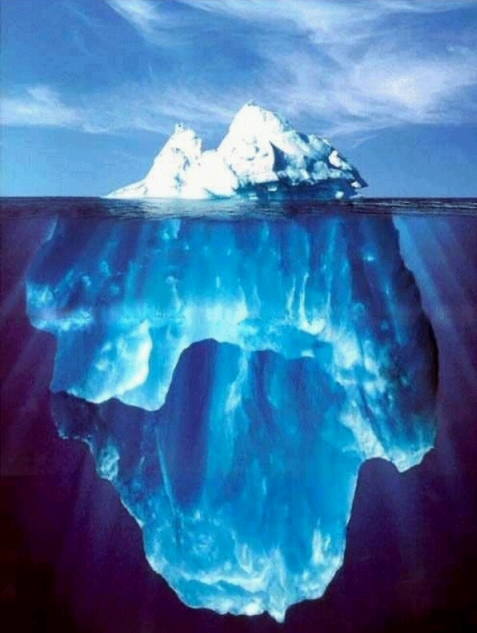 Recorded Crime
Unrecorded Crime
©  www.sociology.org.uk,  2009
[Speaker Notes: Teaching Notes

Strain Theory
 
This development in Functionalist theory was pioneered by Merton (1938) when he used the concept of anomie to explain crime and deviance as an individual response to problems at the structural level of society - an explanation, as Featherstone and Deflem (2003) note, based around two concepts: 
 
Structural tensions: For societies to function, people have to be given incentives to perform certain roles (the cultural goals - or ends - of social action). Merton argued that, for societies like Britain and America, a fundamental goal was “success” and, as part of the collective consciousness, such goals become incorporated into the general socialisation process  - people are encouraged to want success. However, when societies set goals they must also set the structural means towards their achievement and the blocking or unavailability of the means to achieve desired goals results in:
 
Anomie: For Merton, this represented a situation in which although behavioural norms existed people were unable - or unwilling - to obey them - a situation that  would result in a (psychological) confusion over how they were expected, by others, to behave. If societies failed to provide the means towards desired ends, people would resolve the resulting anomic situation by developing new and different norms to guide them towards these ends.  A classic expression of this idea is that:
 
Success (however it may actually be defined) is a universal goal in our society, learnt through the:
 
Socialisation process. As Akers and Sellers (2004) put it: “Everyone is socialised to aspire toward high achievement and success. Competitiveness and success are…taught in schools, glamorised in the media, and encouraged by the values passed from generation to generation. Worth is judged by material and monetary success”. Socialisation, therefore, stresses: 
 
Socially approved (legitimate) means to achieve this goal. As Akers and Sellers suggest: “Success is supposed to be achieved by an honest effort in legitimate educational, occupational, and economic endeavours. Societal norms regulate the approved ways of attaining this success, distinguishing them from illegitimate avenues to the same goal”. However:
 
Strains occur at the structural level when people are denied opportunities to realise their success goal through legitimate means (such as work). 
 
Thus, although everyone “wants success” only a limited number can actually achieve it through legitimate means. The tension between “socialised desires” and society’s inability to satisfy those desires through legitimate means results, for Merton, in anomie - something, in turn, manifested in a number of general individual responses:]